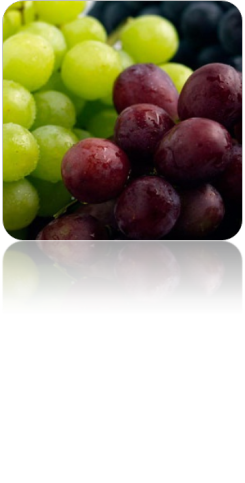 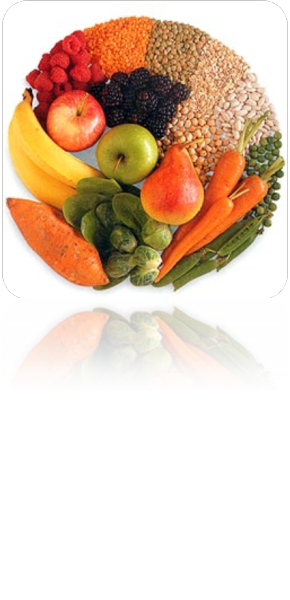 Вуглеводи як компоненти їжі ,              їх роль в організмі людини .
Підготувала учениця 11-а класу Біловол Дар'я
Вуглеводи — це органічні сполуки, до складу яких входять вуглець, водень і кисень.
Поширеність та вміст
У рослинах 80 % - від сухої маси ,  у тварин – 2%
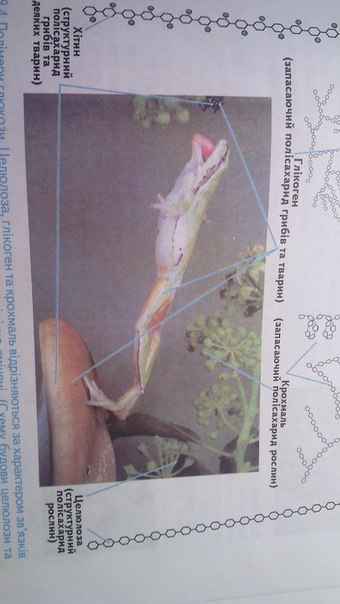 глікоген
крохмаль
целюлоза
хітин
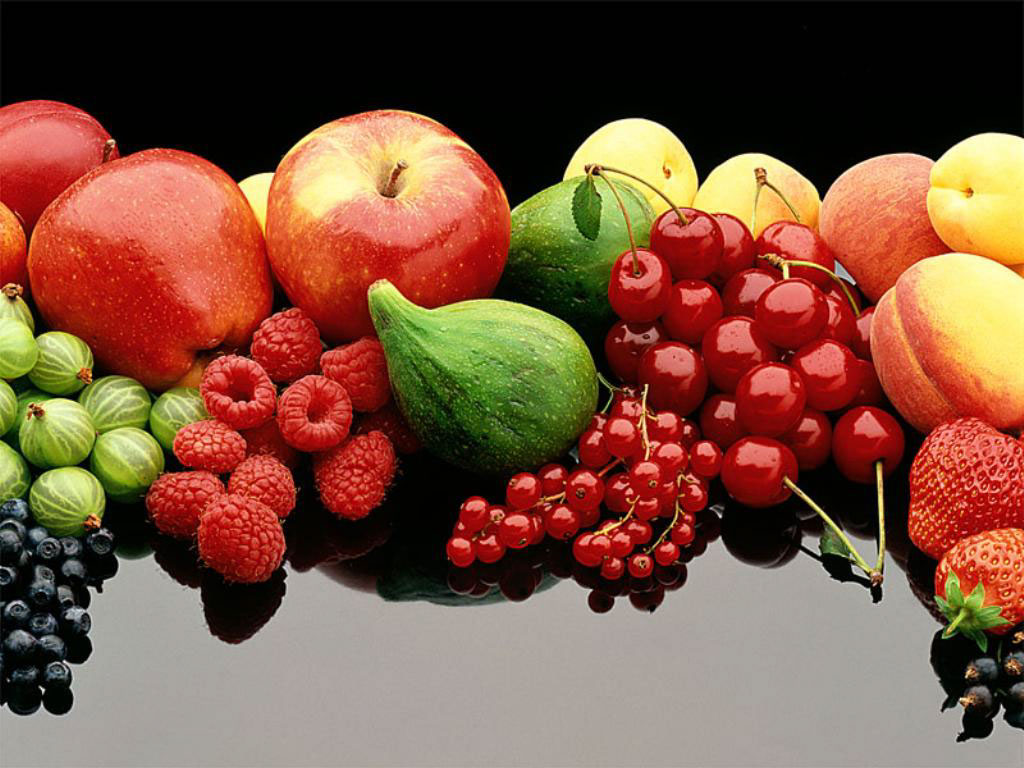 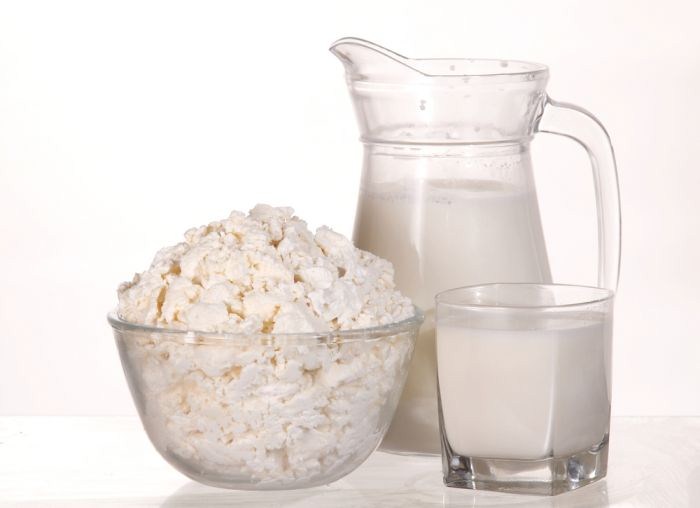 Лактоза
Глюкоза ,  фруктоза
Крохмаль
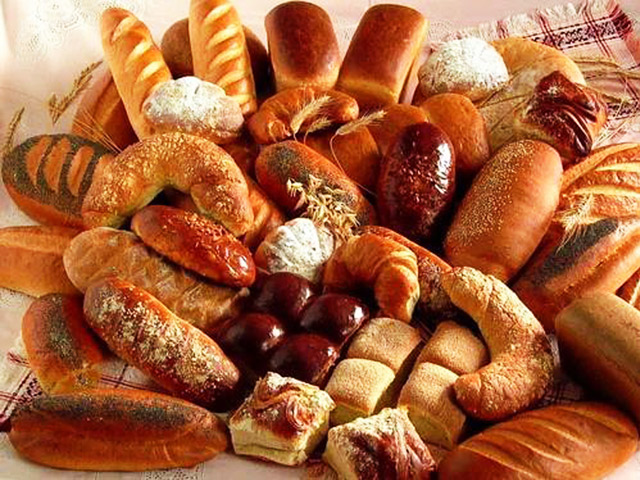 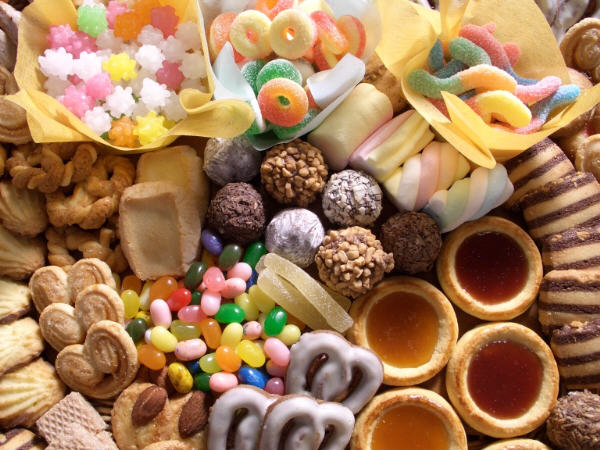 Сахароза
Функції вуглеводів
Енергетична
як джерело енергії при клітинному диханні, участь бере глюкоза. 
1 г – 17,9  кДж


Майже 70% енергії , що виробляється в організмі людини  є продуктом обміну вуглеводів .
Запасаюча